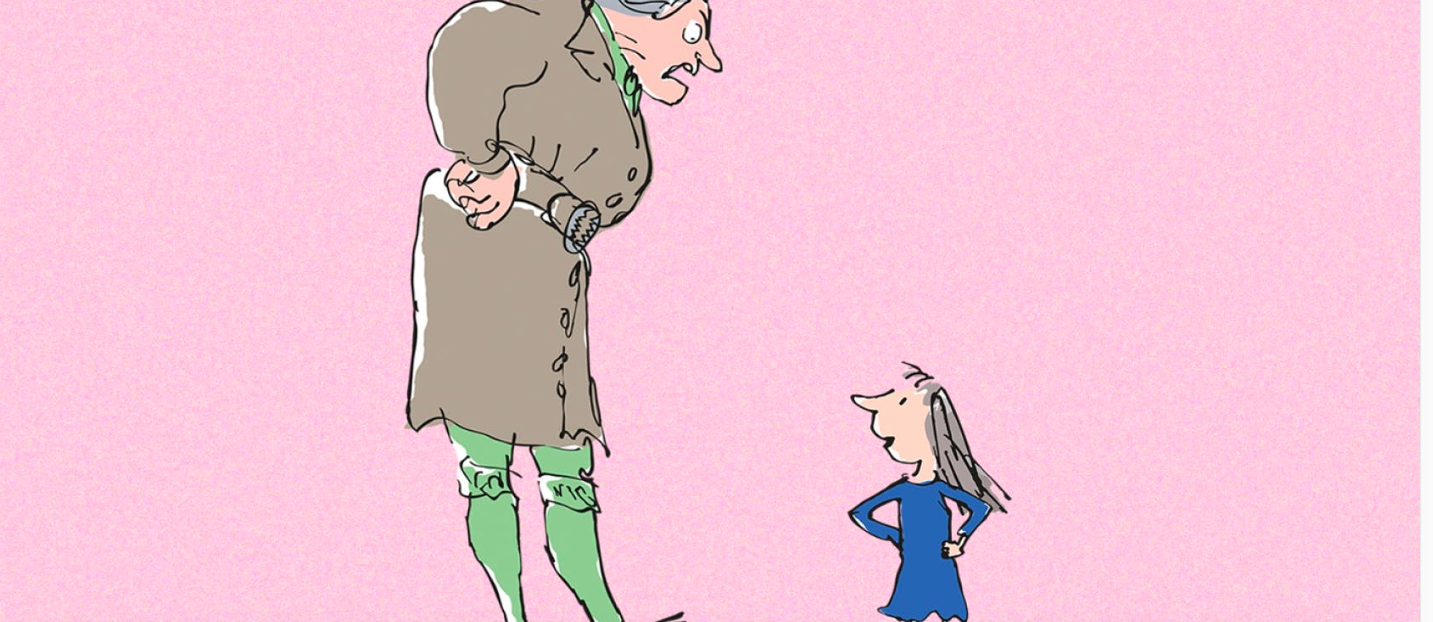 Roald Dahl: 13 brilliantly brave Matilda quotes to live your life by
https://www.stylist.co.uk/books/roald-dahl-matilda-quotes-bravery-courage-literature/298333
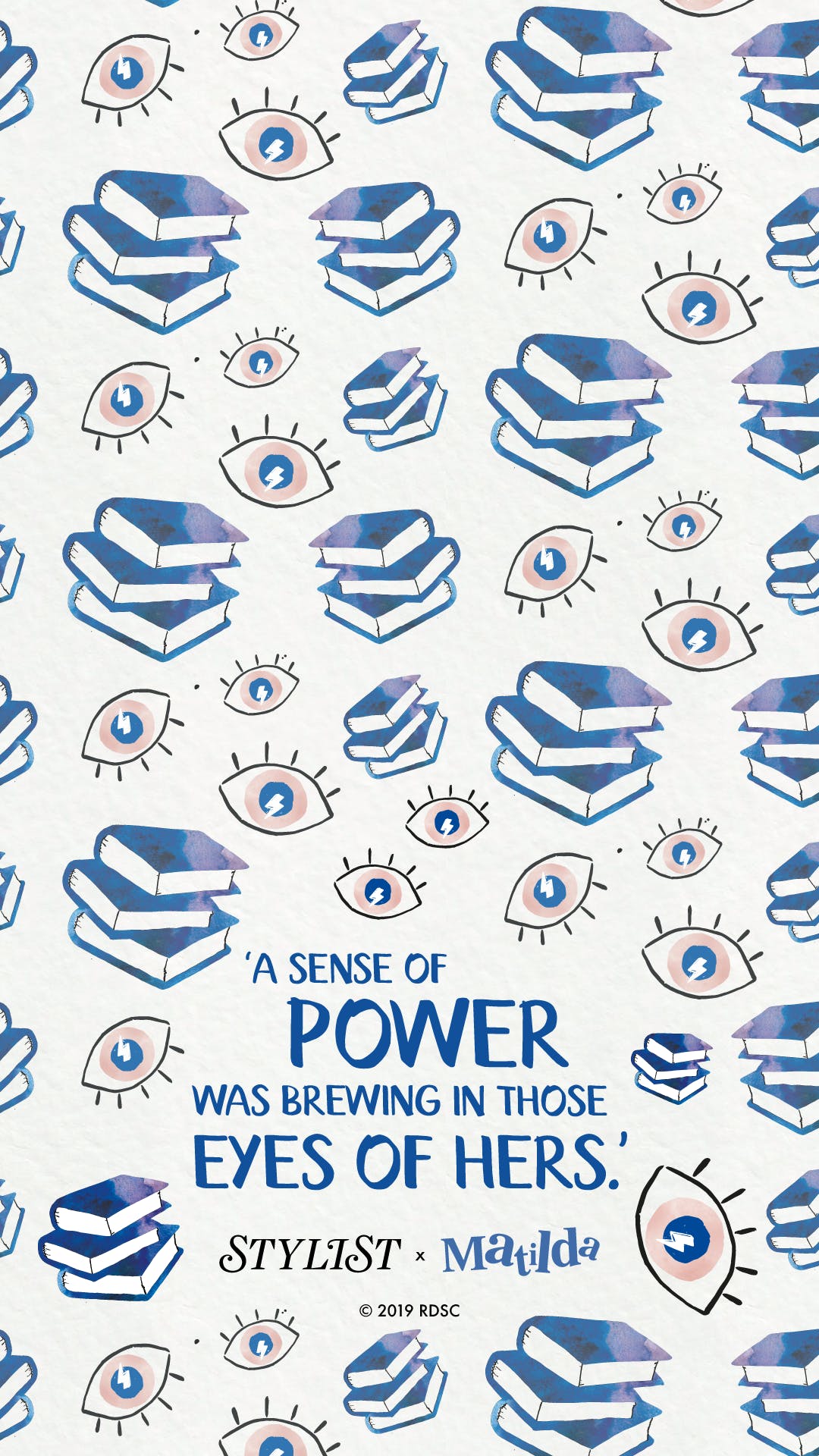 On power
On projects
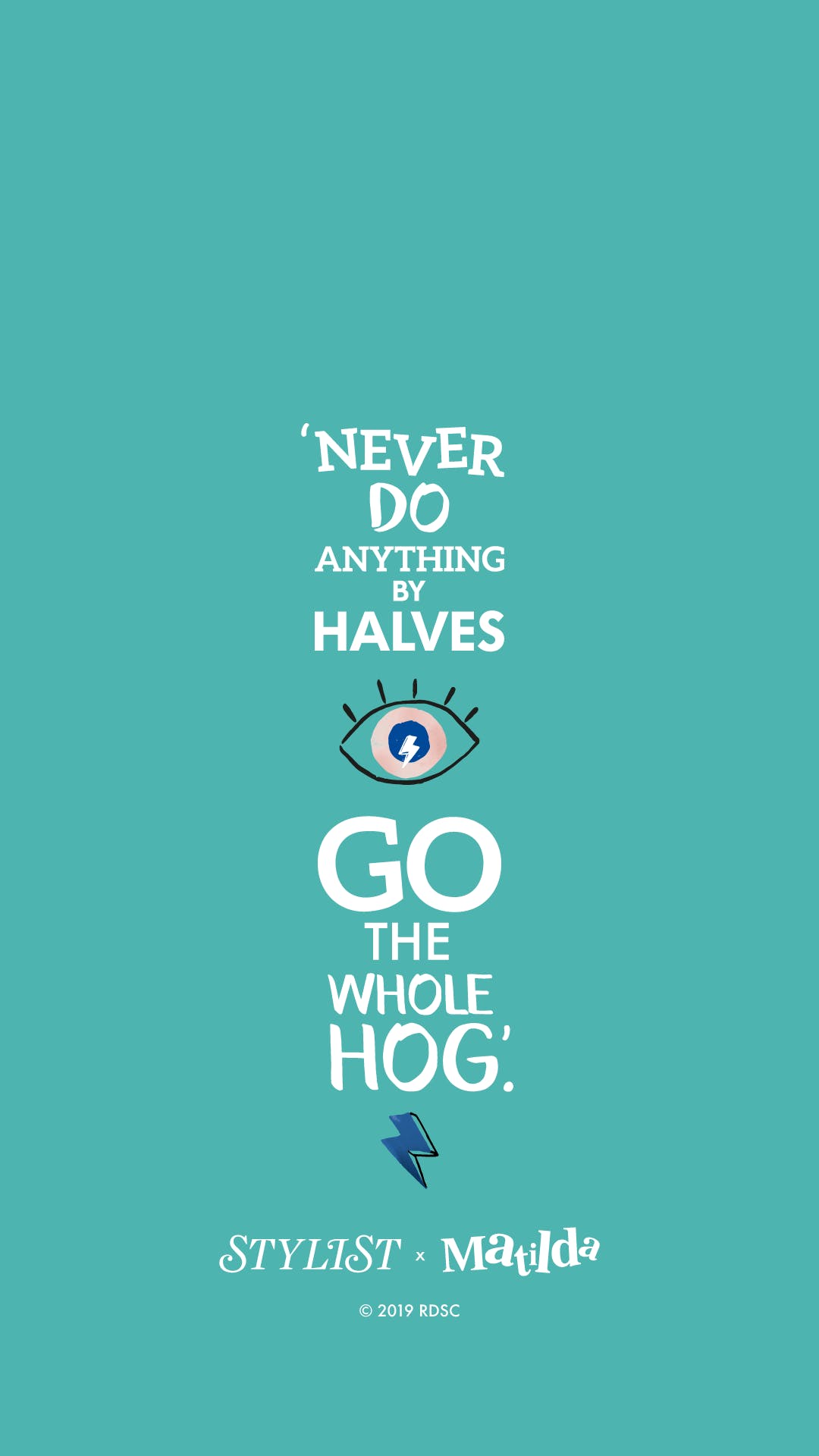 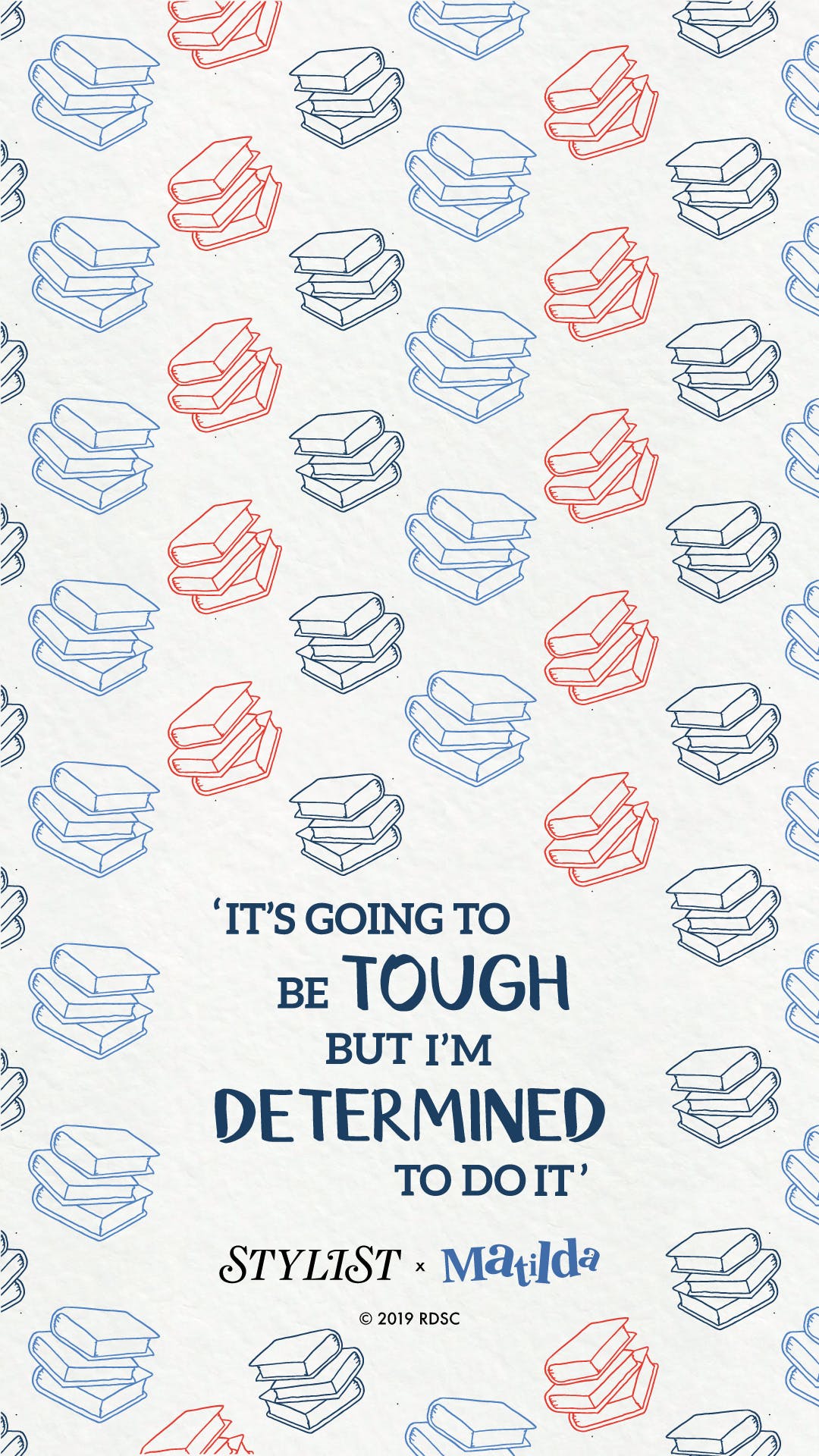 On perseverance
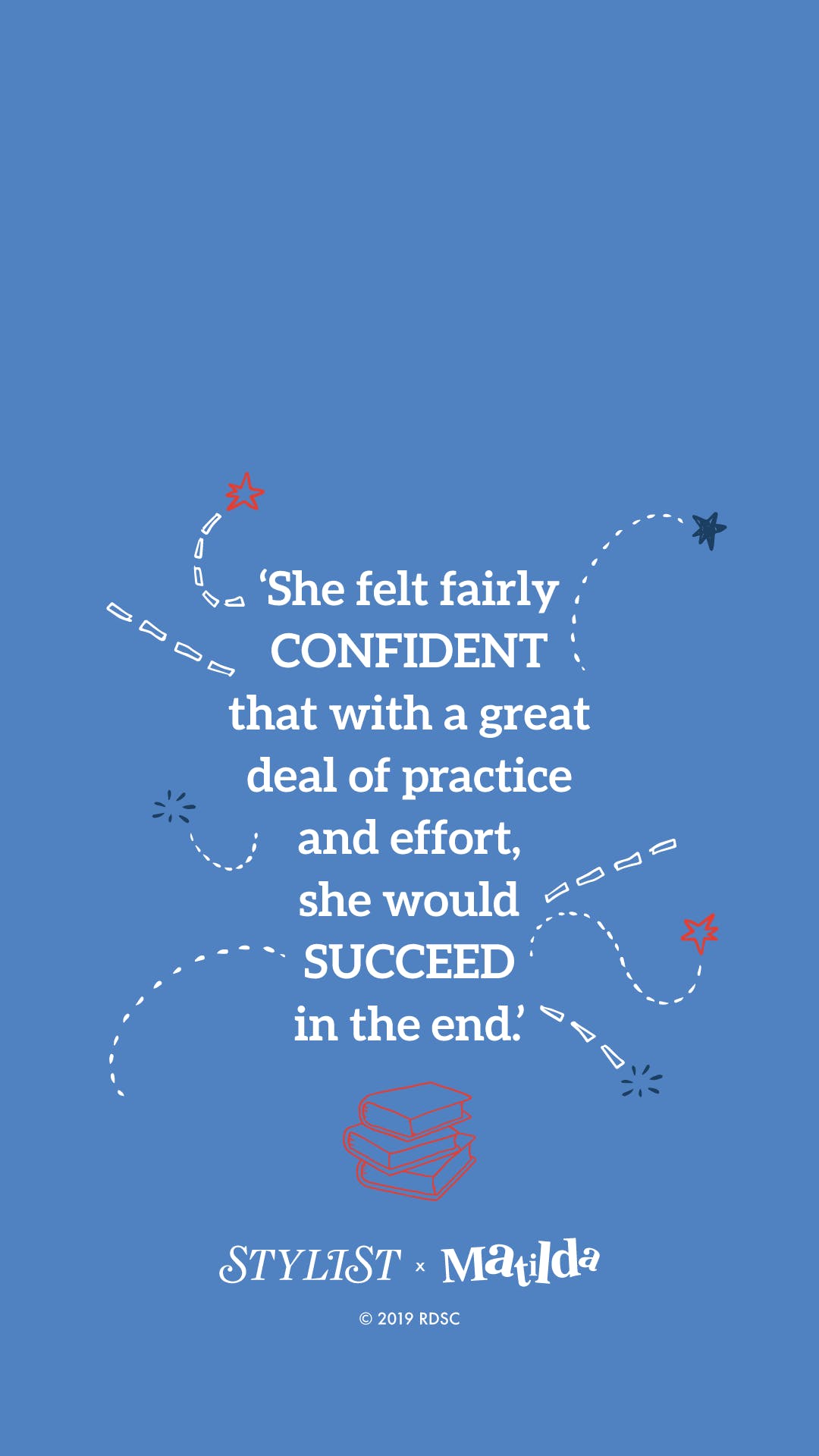 On hard work
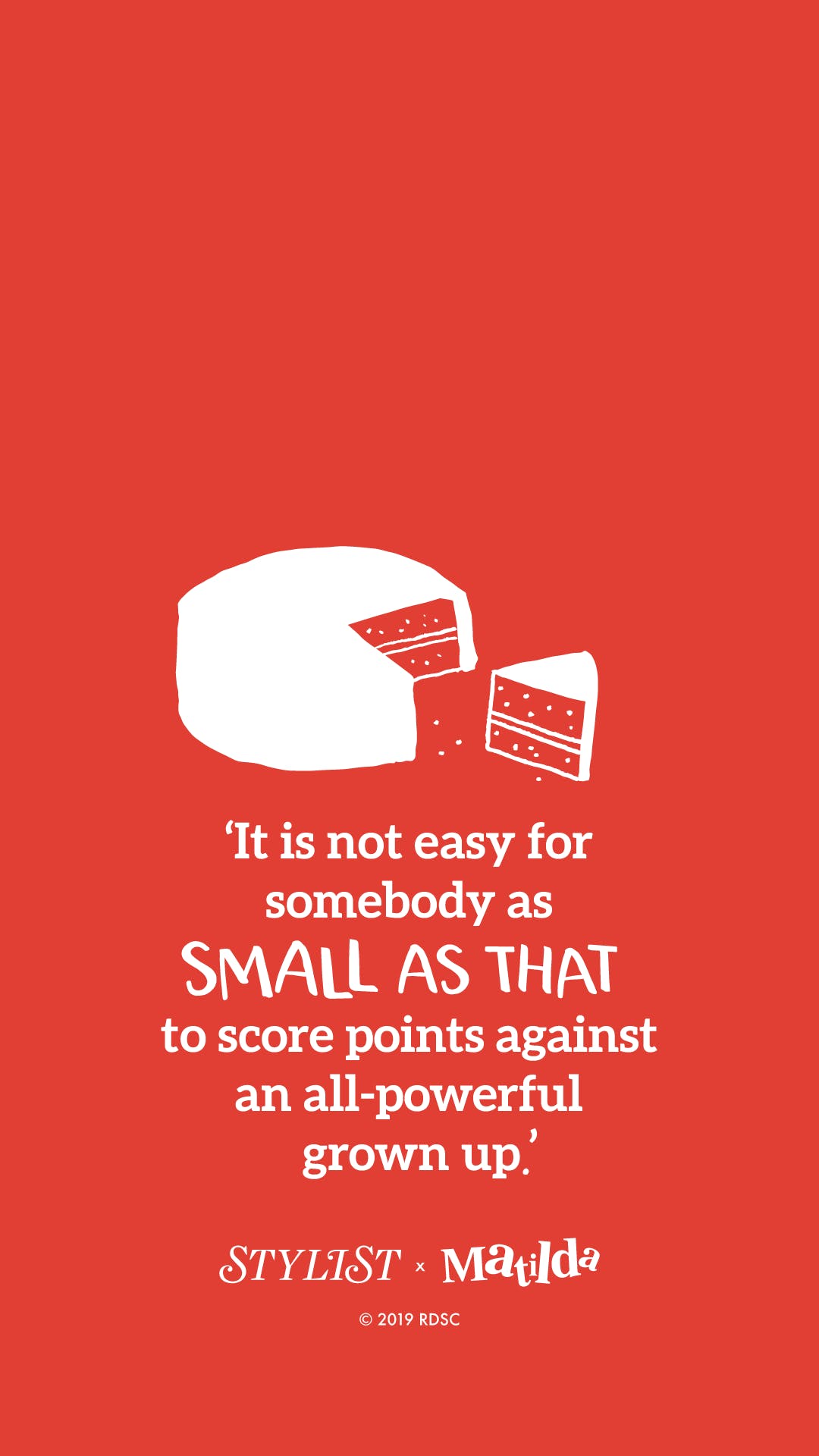 On strength
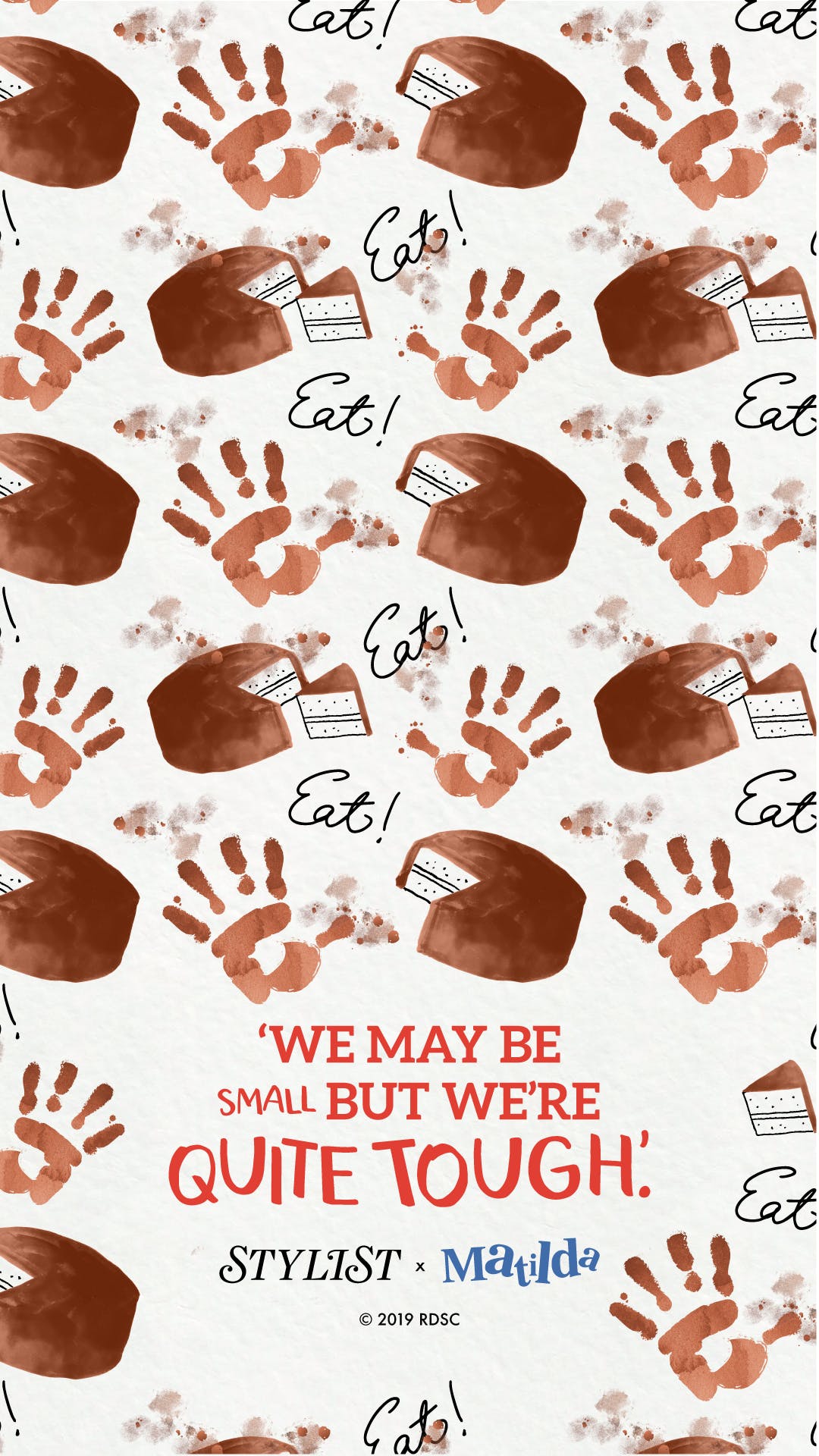 On toughness
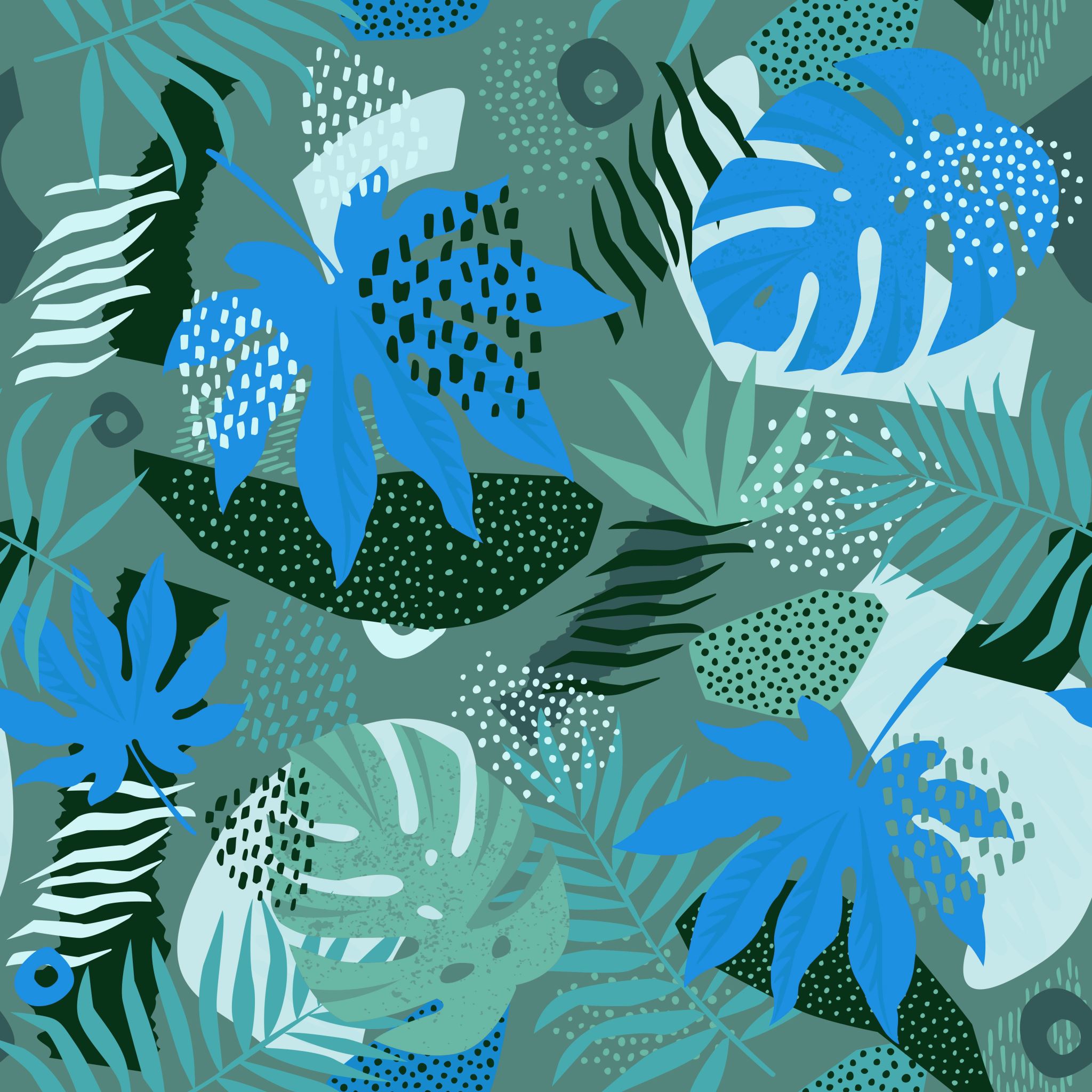 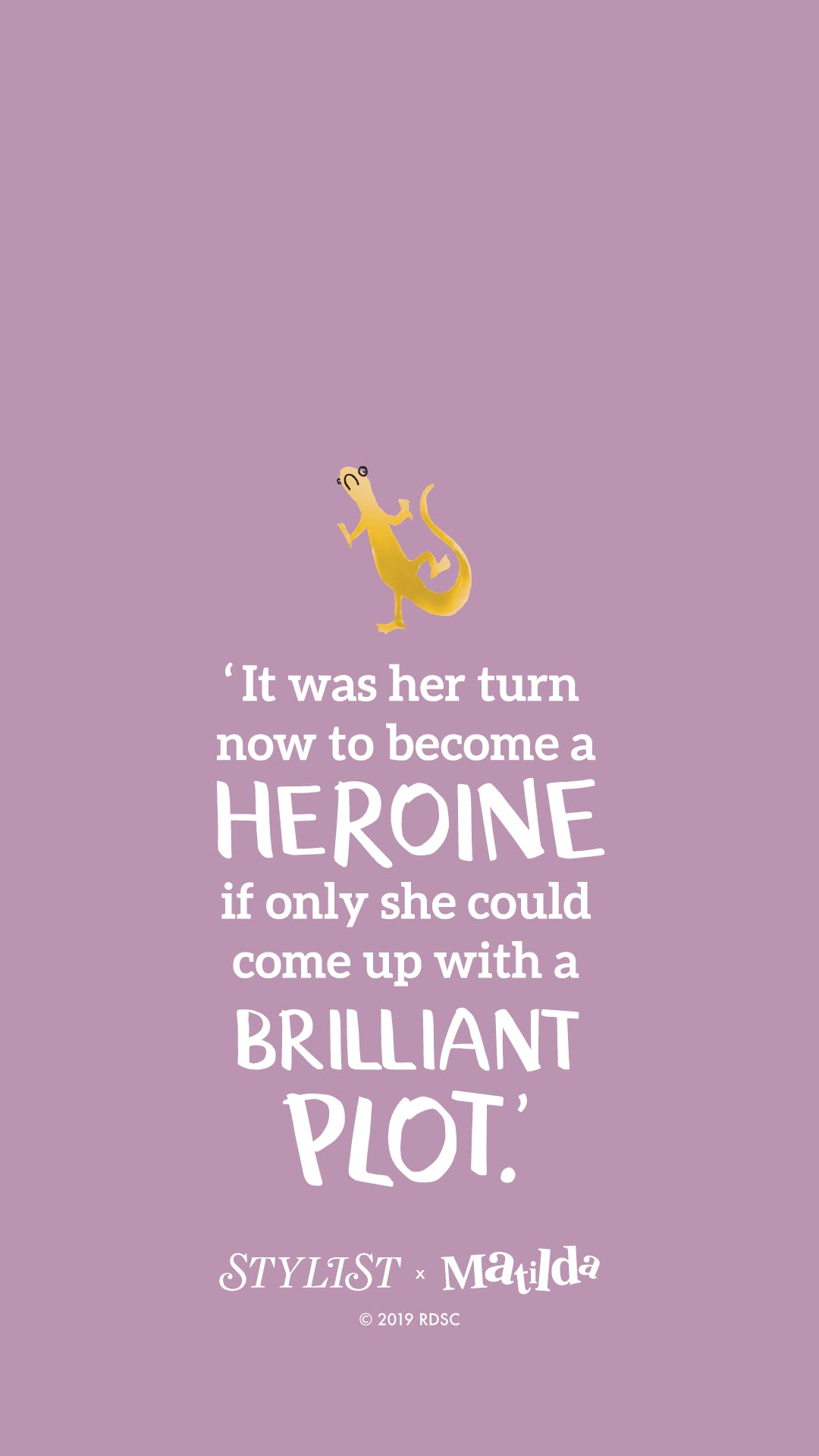 On taking charge
On friendship
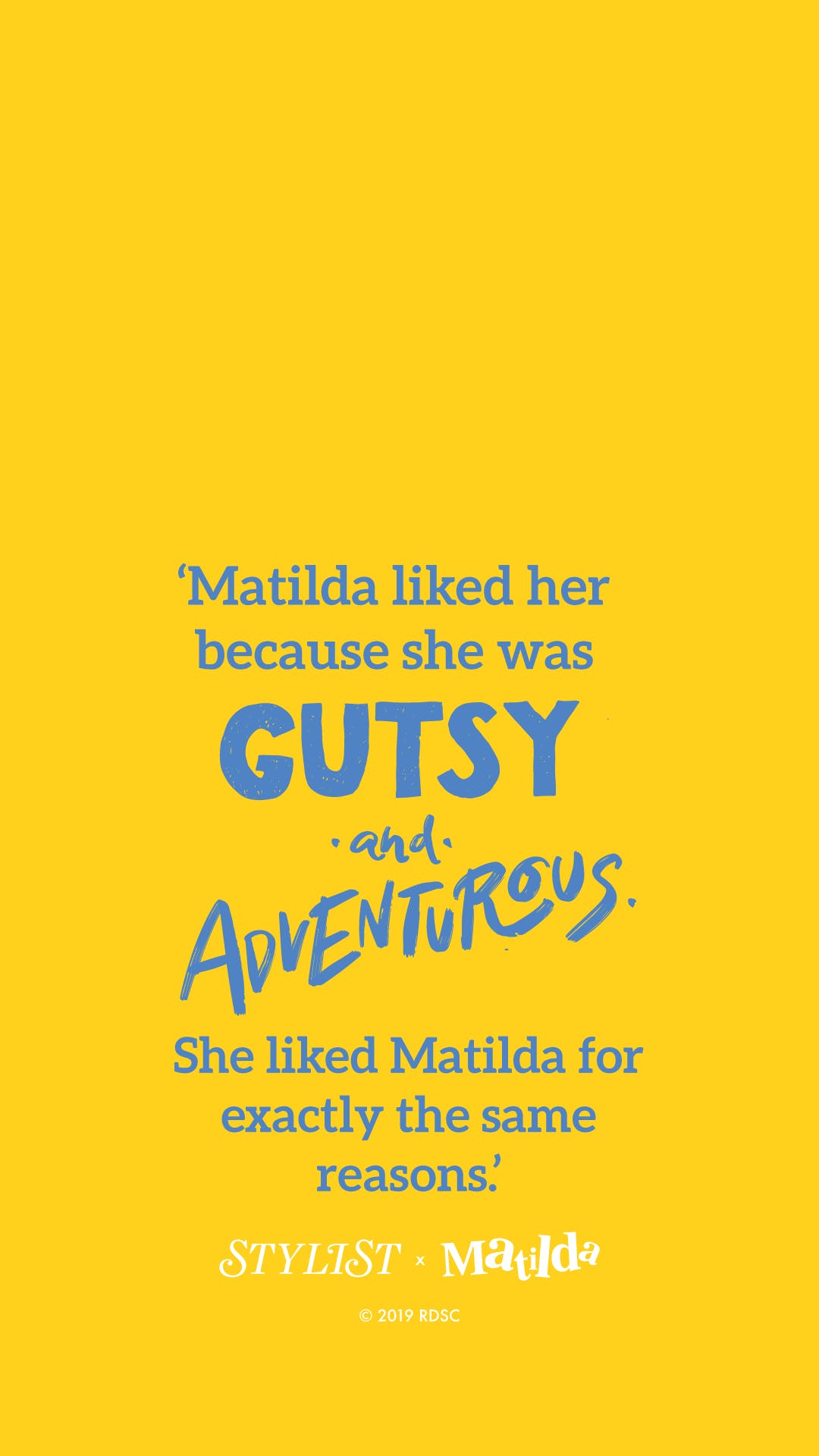 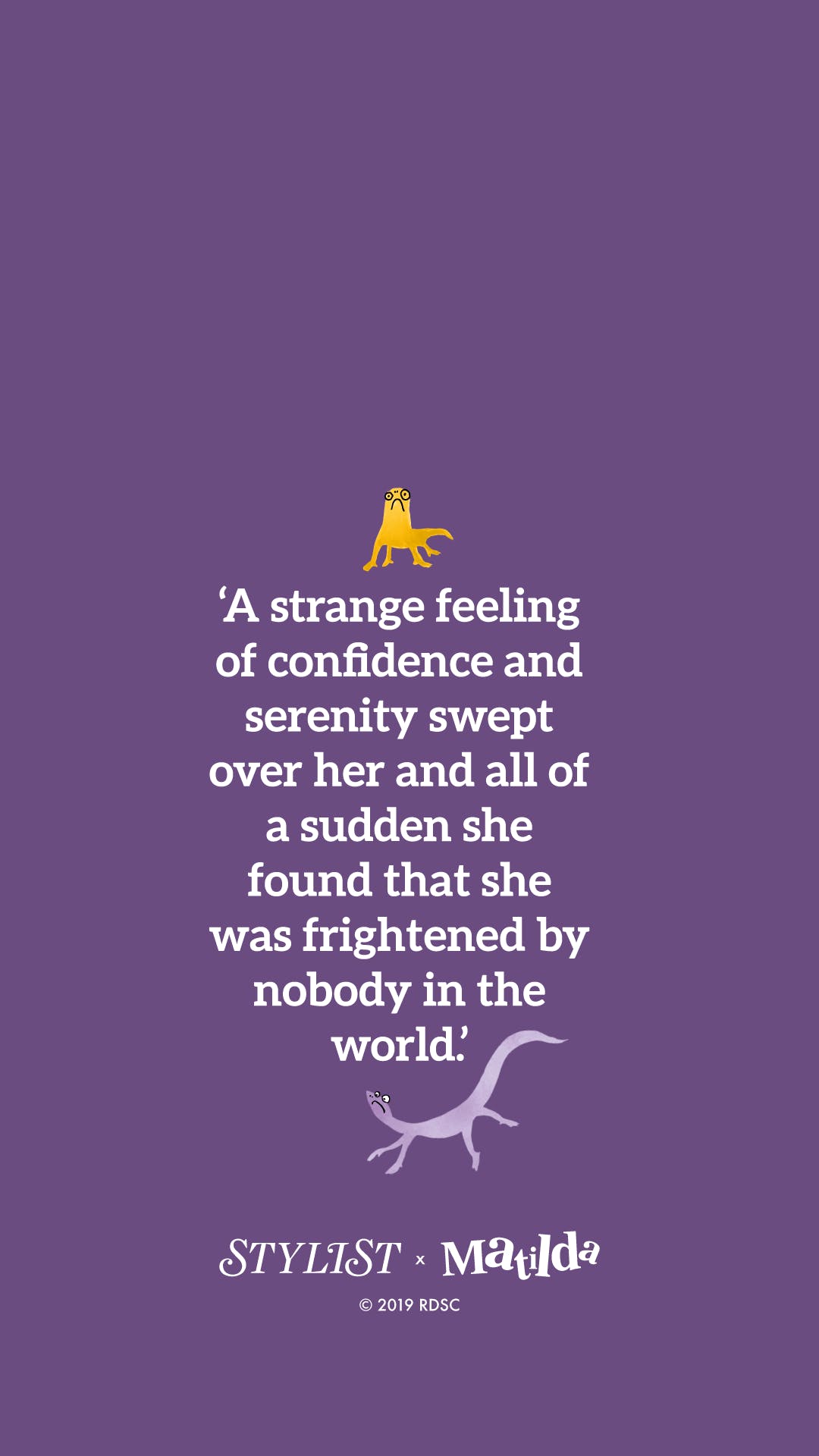 On fear
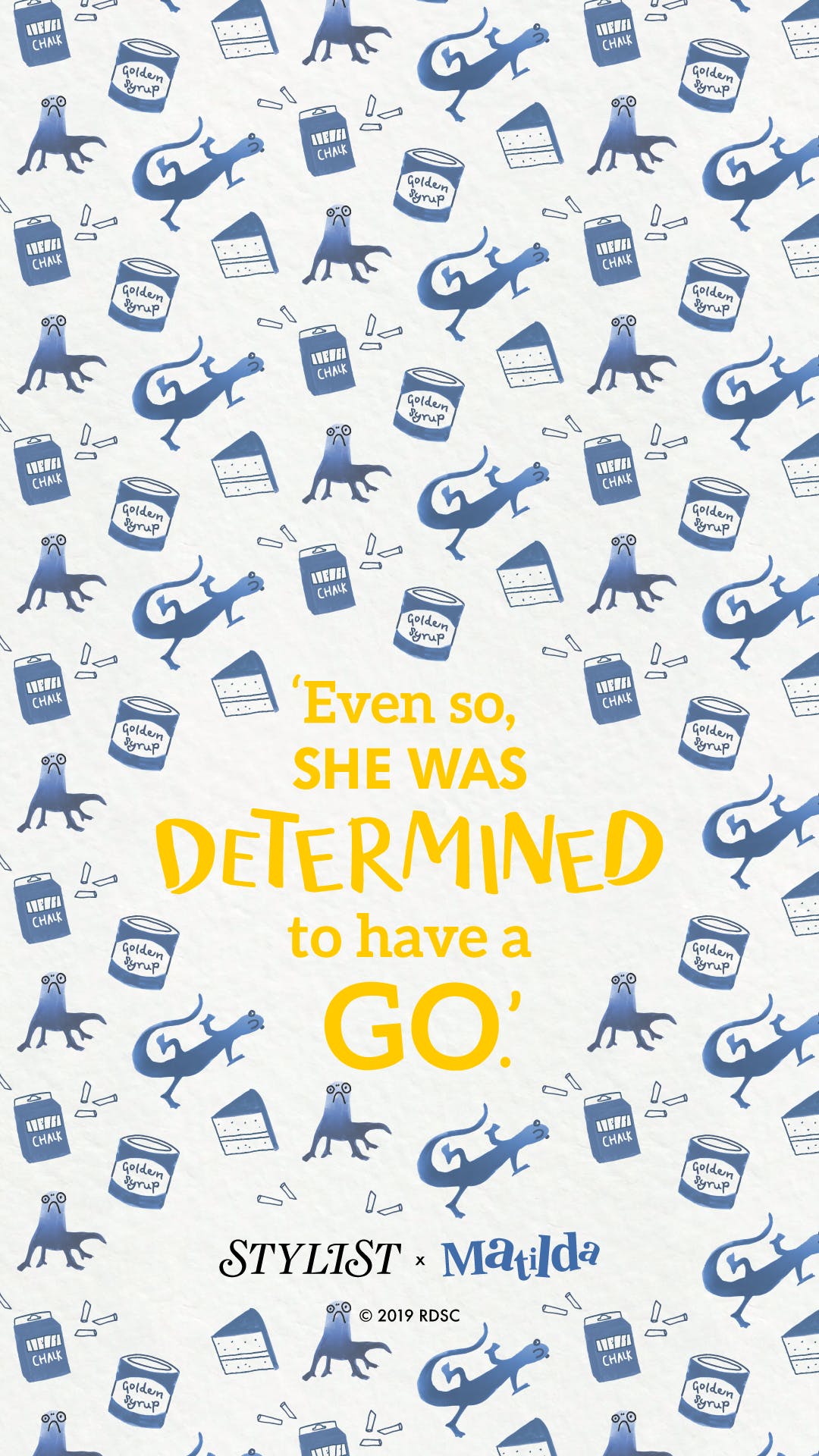 On determination
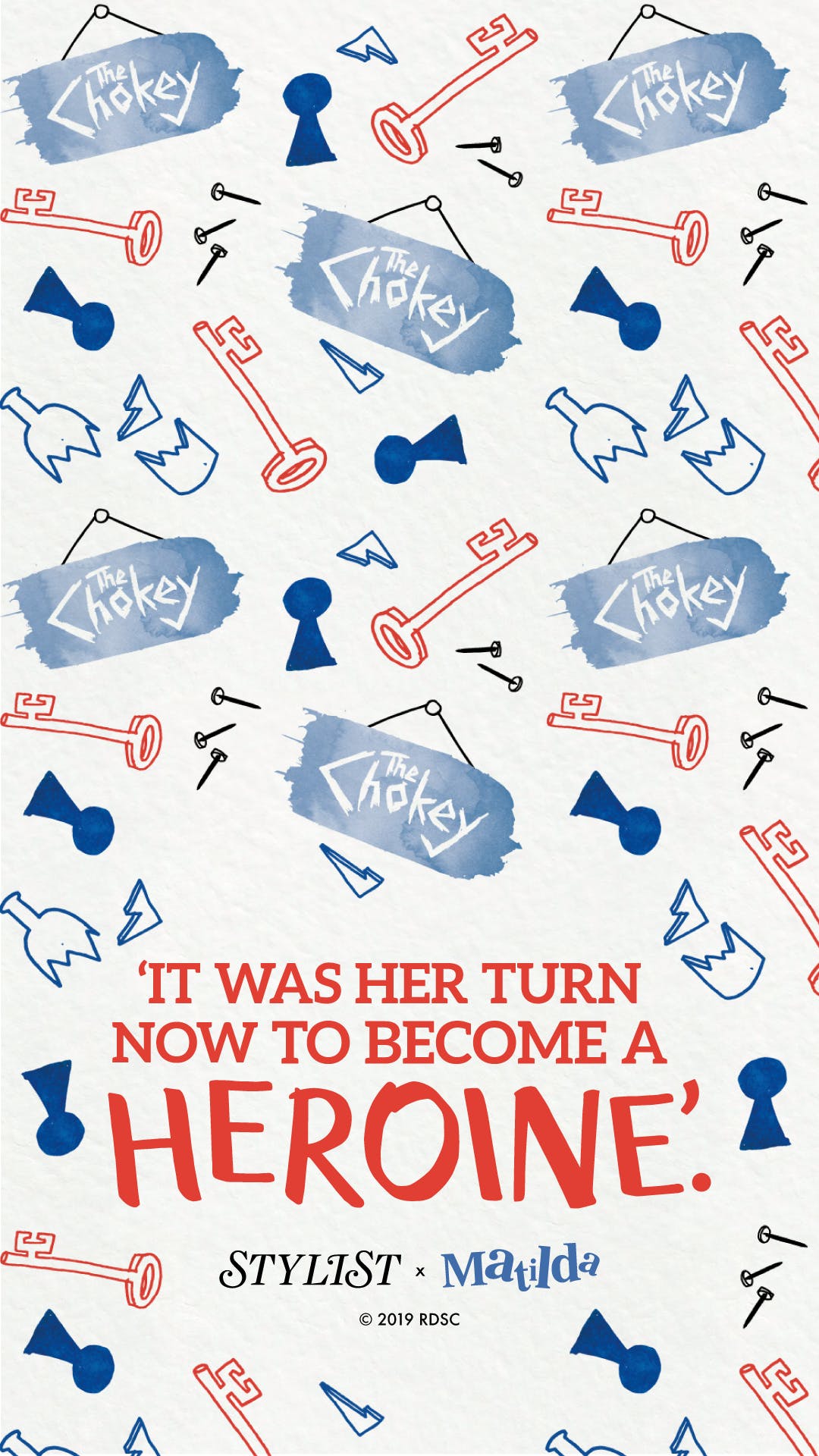 On heroism
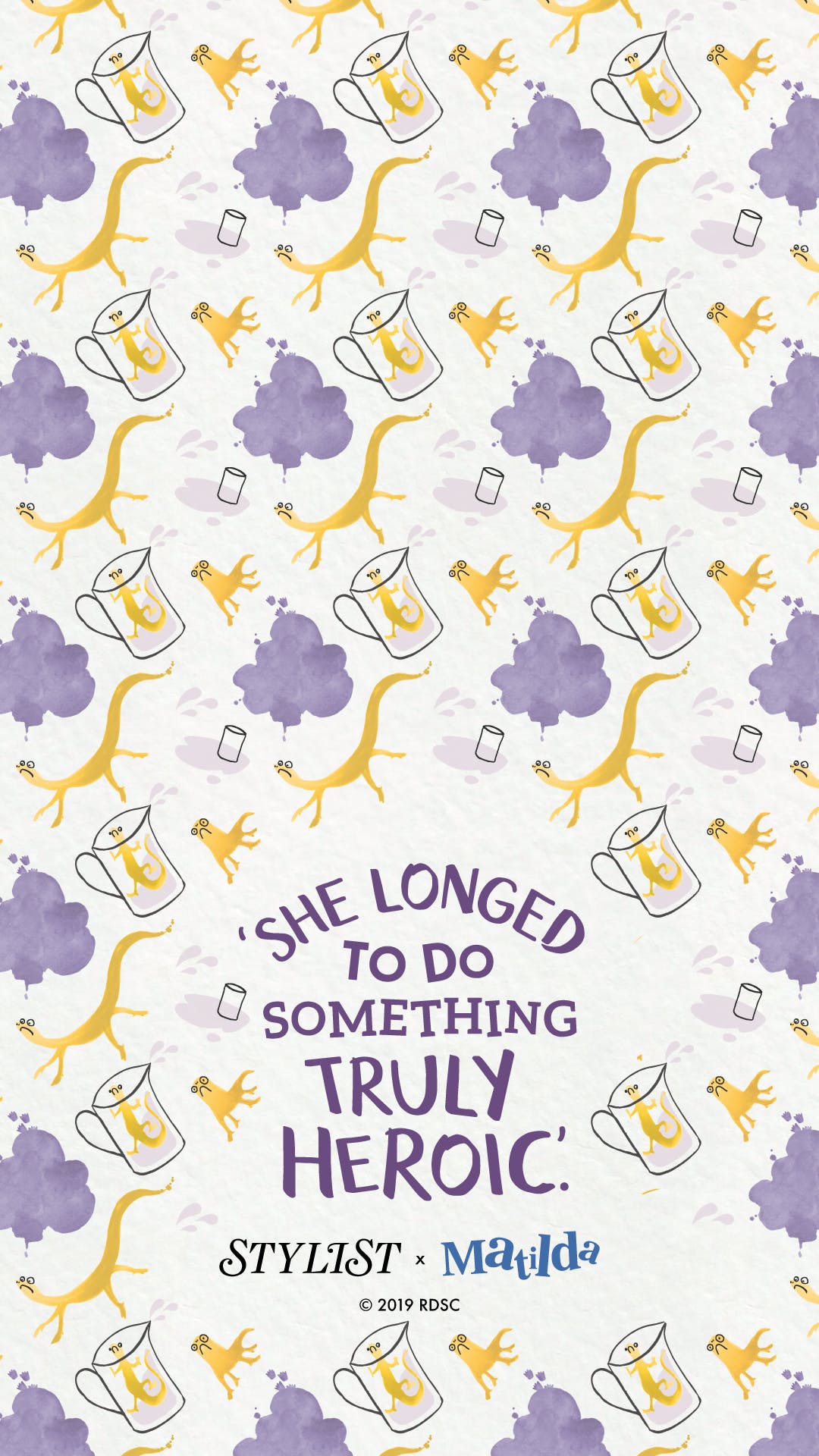 On goals
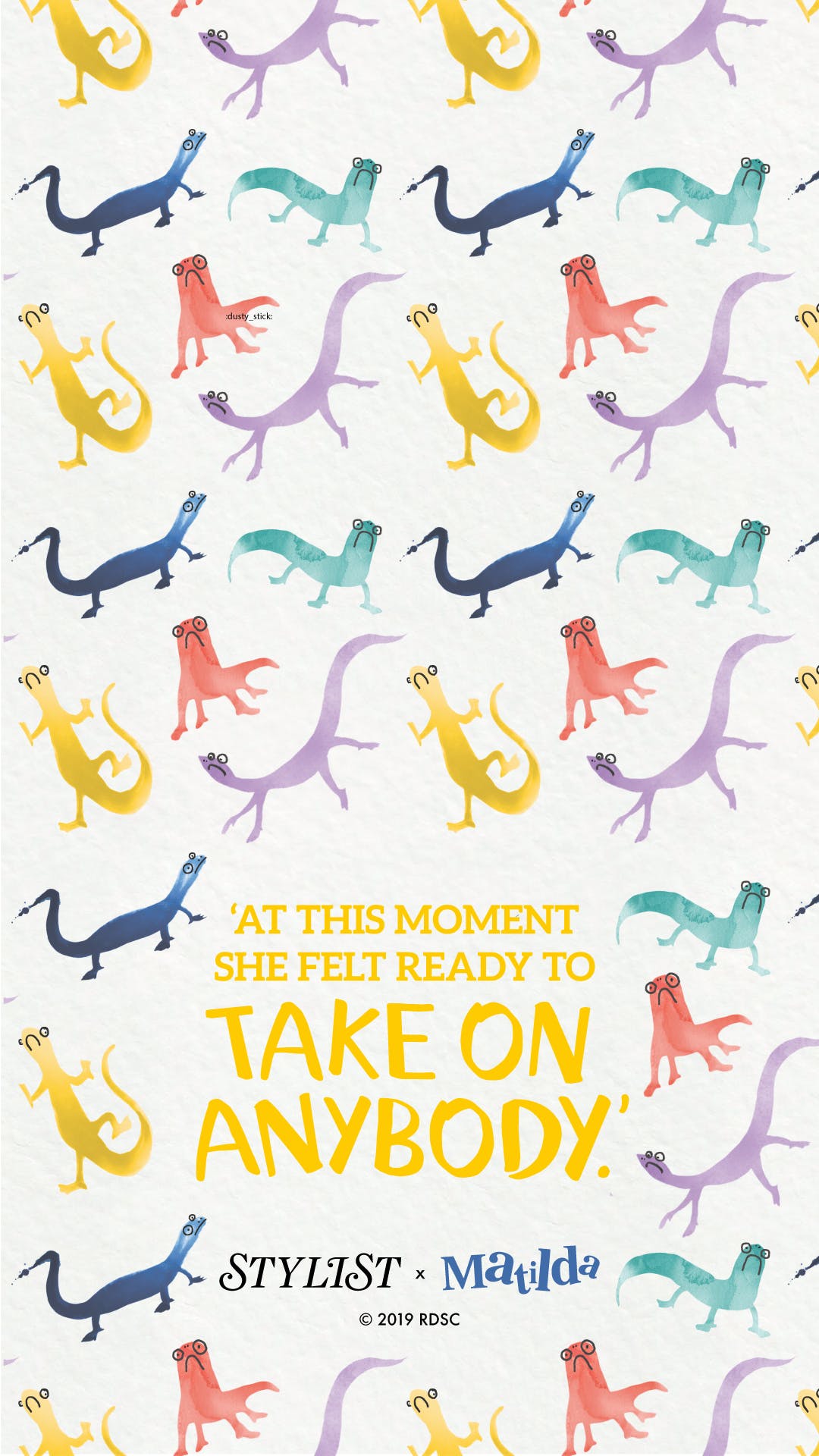 On standing up to bullies